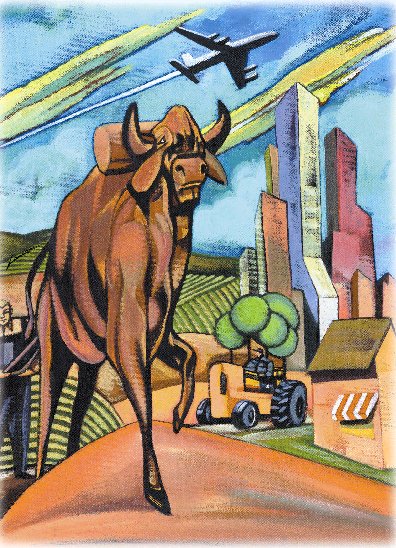 Crescimento e Desenvolvimento Econômico
Aula 16
Copyright © 2001 by Harcourt, Inc.All rights reserved.   Requests for permission to make copies of any part of thework should be mailed to:
Permissions Department, Harcourt College Publishers,6277 Sea Harbor Drive, Orlando, Florida 32887-6777.
Medidas de crescimento e desenvolvimento
Idéia de medir desenvolvimento e crescimento é recente porque antes do capitalismo, sociedades mudavam muito pouco
Explicações para crescimento de uma sociedade:
Acumulação de capital: mais máquinas, indústrias, investimento em recursos humanos, etc.
Crescimento da população: aumento na população implica aumento na força de trabalho e na demanda interna
Progresso tecnológico

(Capítulo 25 do livro “Manual de Economia” D.B. Pinho & M.A. S. de Vasconcellos)
Crescimento e desenvolvimento econômico
Crescimento econômico é o aumento contínuo do pib geral e do pib per capita ao longo do tempo
Kuznets acrescenta que a capacidade de crescimento baseada no avanço tecnológico exije ajustes institucionais e ideológicos
Assim, desenvolvimento econômico é também um aumento na produção acompanhado de modificações nas estruturas produtivas e na distribuição dos recursos
Crescimento econômico é então o aumento contínuo do pib per capita ao longo do tempo, acompanhado de melhor eficiência do sistema produtivo.
Desenvolvimento econômico  envolve além das mudanças quantitativas na produção  também melhoras na qualidade  e diversidade da produção e na distribuição da renda
Crescimento e desenvolvimento econômico
Para observar se houve ou não desenvolvimento econômico deve-se observar:
Crescimento do bem estar econômico, medido por indicadores de natureza econômica
Diminuição dos níveis de pobreza, desemprego e desigualdade
Melhora nas condições de saúde, nutrição, educação, moradia e transporte
Podemos ter crescimento sem desenvolvimento ...
Produção e Crescimento
O padrão de vida dentro de um país depende de sua habilidade de produzir bens e serviços.
Produção e Crescimento
Dentro de um país, ocorrem grandes variações no nível de vida ao longo do tempo.
Produção e Crescimento
Durante o século passado a renda média nos EUA, medida como o PIB per capita, cresceu aproximadamente 2 porcento ao ano.
Produção e Crescimento
Produtividade refere-se à quantidade de bens e serviços produzidos por hora de trabalho.
O nível de vida é determinado pela produtividade de seus trabalhadores.
Variedade de Experiências de Crescimento
Harcourt, Inc. items and derived items copyright © 2001 by Harcourt, Inc.
Taxa de
crescimento
PIB real per capita
no fim do
período
PIB real per capita
no início do
período
(anual)
País
Período
Japão
1890-1997
$1,196
$23,400
2.82%
Brasil
1900-1990
619
6,240
2.41
México
1900-1997
922
8,120
2.27
Alemanha
1870-1997
1,738
21,300
1.99
Canadá
1870-1997
1,890
21,860
1,95
China
1900-1997
570
3,570
1.91
Argentina
1900-1997
1,824
9,950
1.76
Estados Unidos
1870-1997
3,188
28,740
1.75
Indonésia
1900-1997
708
3,450
1.65
Grã Bretanha
1870-1997
3,826
20,520
1.33
Índia
1900-1997
537
1,950
1.34
Paquistão
1900-1997
587
1,590
1.03
Bangladesh
1900-1997
495
1,050
0.78
Crescimento Econômicoao Redor do Mundo
Padrões de vida, medidos pelo PIB real por pessoa, variam significativamente entre as nações.
Crescimento Econômicoao Redor do Mundo
Os países mais pobres têm níveis médios de renda que não têm sido vistos nos países desenvolvidos por muitas décadas.
A Composição e a Regra dos 70
As taxas de crescimento anual que parecem pequenas se tornam relativamente grandes quando compostas por muitos anos. 
Composição refere-se à acumulação da taxa de crescimento ao longo de um período de tempo.
A Composição e a Regra dos 70
De acordo com a regra dos 70, se a variável cresce a uma taxa de x porcento ao ano, então esta dobra de valor em aproximadamente 70/x anos.
Por que a Produtividadeé tão Importante
A produtividade assume um papel importante em determinar os níveis de vida para todas as nações do mundo.
Por que a Produtividadeé tão Importante
A produtividade refere-se à quantidade de bens e serviços que um trabalhador pode produzir em cada hora de trabalho.
Por que a Produtividadeé tão Importante
Para entender as grandes diferenças dos níveis de vida entre os países nós devemos focar a questão da produção de bens e serviços.
Por que a Produtividadeé tão Importante
Os insumos utilizados para produzir bens e serviços são denominados fatores de produção.
Os fatores de produção determinam diretamente a produtividade.
Os Fatores de Produção
Capital físico
Capital humano
Recursos naturais
Conhecimento tecnológico
Os Fatores de Produção
Capital é um fator produzido pelo próprio processo de produção.
Ele é um insumo para o processo de produção que no passado foi o resultado deste mesmo processo.
Capital Físico
Capital físico é o estoque de equipamentos e estruturas que são utilizadas para produzir bens e serviços. 
As ferramentas utilizadas para construir ou reparar automóveis. 
Ferramentas utilizadas para construir móveis.
Prédios de escritórios, escolas, etc
Capital Humano
Capital humano é o termo econômico para definir conhecimentos e habilidades que os trabalhadores adquirem por meio da educação, treinamento e experiência. 
Assim como o capital físico, o capital humano aumenta a capacidade do país para produzir bens e serviços.
Recursos Naturais
Recursos naturais são insumos utilizados na produção providos pela natureza, como a terra, rios e depósitos minerais. 
Recursos renováveis incluem árvores e florestas. 
Recursos não-renováveis incluem petróleo e minério de ferro.
Recursos Naturais
Recursos naturais podem ser importantes mas não necessários para uma economia ser altamente capaz de produzir bens e serviços.
Conhecimento Tecnológico
Conhecimento tecnológico é o conhecimento das melhores formas de produzir bens e serviços.  
O capital humano se refere aos recursos dispendidos transmitindo este conhecimento à força de trabalho.
A Função de Produção
Os economistas geralmente usam a função de produção para descrever a relação entre a quantidade de insumos utilizada na produção e quantidade produzida.
A Função de Produção
Y = A F(L, K, H, N) 
		Y = quantidade produzida
		A = tecnologia de produção disponível
		L = quantidade de trabalho
		K = quantidade de capital físico
		H = quantidade de capital humano
		N = quantidade de recursos naturais
	F( ) é uma função de produção que mostra como os insumos são combinados.
A Função de Produção
Uma função de produção tem retornos constantes à escala se, para qualquer número positivo x, temos:
xY = A F(xL, xK, xH, xN)
Isto é, duplicando todos os insumos duplica-se a produção.
Crescimento Econômico e Políticas Públicas
Os governos podem fazer muitas coisas para aumentar a produtividade e nível de vida.
Políticas do Governo que aumentam a Produtividade e Nível de Vida
Encorajar a poupança e investimento.
Encorajar investimento estrangeiro.
Encorajar educação e treinamento.
Estabelecer e assegurar direitos de propriedade e manter a estabilidade política.
Políticas do Governo que aumentam a Produtividade e Nível de Vida
Promover o livre comércio.
Controlar o crescimento da população.
Promover a pesquisa e o desenvolvimento.
A Importância da Poupançae do Investimento
Um modo de aumentar a futura produtividade é investir mais recursos presentes em produção de capital.
Coréia do Sul
Coréia do Sul
Cingapura
Cingapura
Japão
Japão
Israel
Israel
Canadá
Canadá
Brasil
Brasil
Alemanha Ocidental
Alemanha Ocidental
México
México
Reino Unido
Reino Unido
Nigéria
Nigéria
Estados Unidos
Estados Unidos
India
India
Bangladesh
Bangladesh
Chile
Chile
Rwanda
Rwanda
10
20
30
40
0
1
2
3
4
5
6
7
Investimento (percentual do PIB)
Taxa de crescimento percentual
Crescimento e Investimento
(a) Taxa de crescimento 1960-1991
(b) Investimento 1960-1991
A Importância da Poupança e Investimento
Quando o estoque de capital aumenta, a produção proporcionada por uma unidade extra de capital cai, esta propriedade é denominada retornos decrescentes. 
Devido à propriedade dos retornos decrescentes, um aumento na taxa de poupança leva a um maior crescimento apenas num dado momento inicial.
A Importância da Poupança e Investimento
No longo prazo, uma maior taxa de poupança leva a um maior nível de produtividade e renda, mas não a uma maior taxa de crescimento destas variáveis.
A Importância da Poupança e Investimento
O efeito de alcance refere-se à condição que, tudo o mais constante, é mais fácil para um país crescer rápido se no início do processo este é relativamente pobre.
Investimento Externo
Os governos podem aumentar a acumulação de capital e crescimento econômico no longo prazo encorajando o investimento externo.
Investimento Externo
Investimento externo assume várias formas:
Investimento direto estrangeiro
Investimento de capital possuído e operado por uma instituição estrangeira.
Investimento direto de portfólio
Investimentos financiados com recursos do exterior mas operados por residentes do país.
Educação
Para o crescimento de um país no longo prazo, a educação não é menos importante como o investimento em capital físico.
Nos EUA, cada ano adicional de escolaridade aumenta o salário do trabalhador em aproximadamente 10 porcento. 
Portanto, uma forma do governo estimular a melhoria do nível de vida é prover escolas e encorajar a população a utilizar os recursos e obter vantagem destes.
Educação
Um cidadão educado deve gerar novas idéias sobre como melhorar a produção de bens e serviços, que por sua vez devem melhorar o conhecimento da sociedade e prover benefícios externos para outras pessoas.
Educação
Um problema enfrentado por alguns países é a fuga de cérebros - a emigração de muitos dos mais educados trabalhadores para países ricos.
Direitos de Propriedade e Estabilidade Política
Direitos de propriedade referem-se à habilidade das pessoas de exercer autoridade sobre os recursos que lhes pertencem.
Uma economia altamente respeitada por seus direitos de propriedade é um importante pré-requisito para o sistema de preços funcionar adequadamente.
É necessário para os investidores sentirem que seus investimentos são seguros.
Livre Comércio
O comércio é de um determinado ponto de vista um tipo de tecnologia. 
Um país que elimina as restrições ao comércio irá experimentar o mesmo crescimento econômico obtido com um grande avanço tecnológico.
Livre Comércio
Alguns países se engajam em …
	. . . Políticas voltadas para dentro, evitando a interação com outros países.  
	. . . Políticas voltadas para o exterior, encorajando a interação com outros países.
O Controle deCrescimento Populacional
A população é um determinante-chave da força de trabalho. 
Grandes populações tendem a produzir um PIB maior. 
Entretanto, o PIB per capita é um melhor valor para mensurar o bem-estar e uma grande população reduz o PIB por pessoa.
Pesquisa e Desenvolvimento
O avanço do conhecimento tecnológico tem levado a um maior nível de vida.
A maior parte dos avanços tecnológicos provêm do setor privado e inventores.
O governo pode encorajar o desenvolvimento de novas tecnologias por meio de prêmios de pesquisa, diminuição de impostos e o sistema de patentes.
A Desaceleração da Produtividade
De 1959 a 1973 a produtividade cresceu à taxa de 3,2 porcento ao ano nos EUA.
De 1973 a 1998 a produtividade cresceu à taxa de apenas 1,3 porcento ao ano. 
A desaceleração do crescimento econômico tem sido um dos problemas mais importantes que os formuladores de políticas públicas enfrentam.
A Desaceleração da Produtividade
A desaceleração do crescimento da produtividade é um fenômeno mundial.
A desaceleração não pode ser determinada por fatores de produção que possam ser mensurados - a tecnologia deve ser a chave.
O Crescimento do
Pib Real Per Capita - EUA
4.0
3.5
3.0
Taxa de crescimento (% ao ano)
2.5
2.0
1.5
1.0
0
1870-
1890-
1910-
1930-
1950-
1970-
1890
1910
1930
1950
1970
1990
Resumo
A prosperidade econômica, medida pelo PIB per capita, varia substancialmente ao redor do mundo. 
A renda média dos países mais ricos do mundo é mais de dez vezes a dos países mais pobres.
O padrão de vida da economia depende da capacidade desta em produzir bens e serviços.
Resumo
A produtividade depende das quantidades de capital físico, capital humano, recursos naturais e conhecimento tecnológico disponíveis para os trabalhadores.
As políticas do governo podem influenciar a taxa de crescimento da economia de diferentes formas.
Resumo
A acumulação de capital está sujeita a retornos decrescentes.
Devido aos retornos decrescentes, maior poupança leva à um maior crescimento por um período de tempo, mas o crescimento irá eventualmente desacelerar.
Também devido aos retornos decrescentes, o retorno do capital é especialmente alto em países pobres.
Principais fatores no desenvolvimento dos países
O tamanho do país e mercado consumidor
Tipo de colonização e evolução histórica
Initial endowment (dotação de recursos naturais e físicos)
Distribuição do poder, distribuição de renda e pobreza
Língua (???)
Localização geográfica
Indicadores socioeconômicos do desenvolvimento
Indicadores socioeconômicos do desenvolvimento
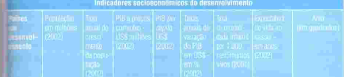 Desen
volvidos
Exercícios
Diferencie crescimento econômico de desenvolvimento econômico 
“Todos países desenvolvidos falam Inglês e estão localizados ao norte do Equador”. Discuta a importância da colonização, localização, recursos naturais no desenvolvimento dos países.